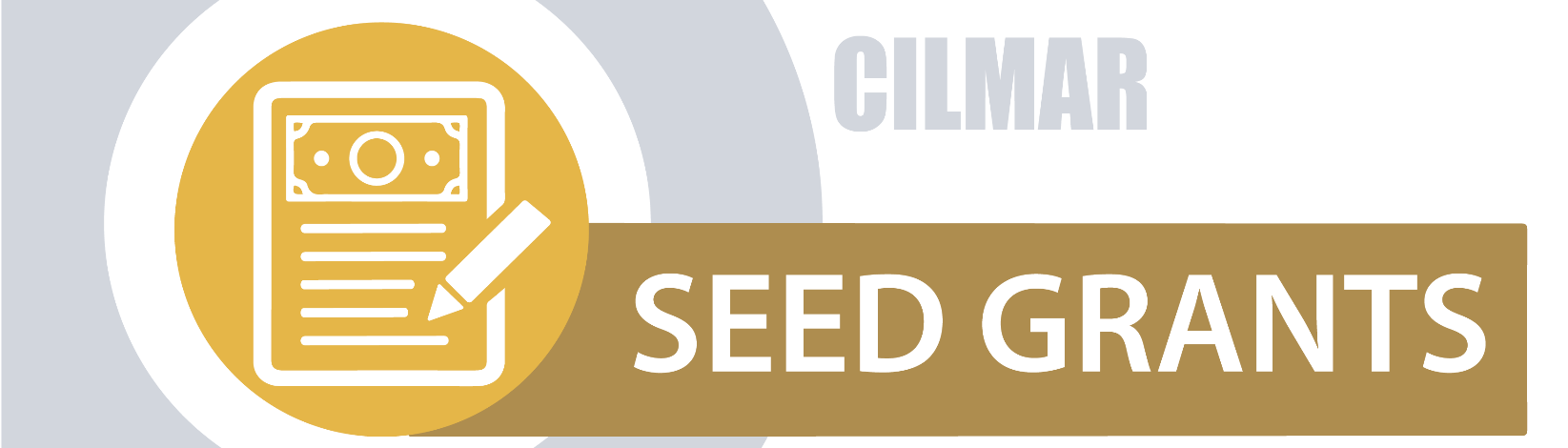 Informational Meeting
Dr. Lan Jin
Intercultural Research Specialist, CILMAR
February 26, 2021
Agenda
Summary information
Priority areas
Eligibility requirements
Application guidelines
Criteria for proposals
Expected products
Key Dates
Summary Information
2021 Deadline: March 24, 2021
Award Amount: up to $2,000
Award Duration: 12 months
Funding Office: Center for Intercultural Learning, Mentorship, Assessment and Research (CILMAR)
Purpose: Supports innovative scholarship; encourages best practices in teaching and learning
Contact: Lan Jin at jin124@purdue.edu
Priority areas
Experiments, ethnography, or other quant, qual, or mixed-methods studies
Validation of new or adapted IC measures
Exploration at the intersection of EDI and social justice scholarship
Formative assessment 
Program evaluation
Eligibility requirements
Purdue (West Lafayette campus) faculty, staff and graduate students (including post-docs)
Plan to be on campus during the 2021-2022 academic year
Application guidelines
Submit your application at https://bit.ly/2M3bJ2v
Expertise and experience in ICL
Categories that apply to your project
Summary of your project 
Potential impact of your project
Budget
Support from supervisor/head
Contact info for business office (for transfer of funds)
[Speaker Notes: summarize your project, including its research questions and planned methodology, and where you are in the assessment/research process.
describe the potential impact of your project on this campus, in this community, in your discipline, or elsewhere, taking into consideration the connections between your work and CILMAR’s mission. 
how would you spend any monies that CILMAR might award to you as part of this program?]
Budget
Amount: up to $2,000
Can be used for personnel/supplies for data collection and analysis, virtual professional development, virtual conference registration fee, etc.
Self pay or salary not allowed
Criteria for proposals
Connection to CILMAR’s mission
Scientific merit of the proposal, with quality, innovation and creativity 
Potential to benefit Purdue campus, community, and/or discipline(s)
Measurable outcomes
The appropriateness of the budget 
Feasibility of timeline (one year)
[Speaker Notes: Completion of the proposed project will help accomplish CILMAR’s mission
The project is high quality, innovative and creative
Has the potential to benefit the campus, community, and your discipline and has lasting impact
Measureable outcomes (i.e., does the plan have effective measures of success)
the appropriateness of the budget, An explanation of how funds will be used is provided including cost of materials and services needed. 
A realistic plan and schedule for completion of the project has been provided, including key milestones and objectives. In general, it is expected that the project will be completed in one year.]
Expected products
Submit a 3-5 page white paper + 10-15 min video presentation to the Intercultural Learning Hub (HubICL) by March 2022
Pursue appropriate dissemination outlets in peer-reviewed conferences and journals, and/or seek to continue project through external funding sources
Past recipients
Key Dates
Submission Deadline: 11:59 pm March 24, 2021
Grant Reviews: Late March to Mid April 2021
Notifications: April 28, 2021
Funding Transferred: early May 2021
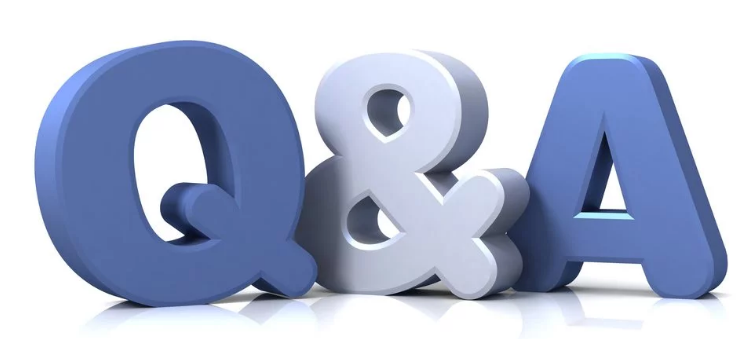